Year 6 Knowledge Mat: Evolution and inheritance
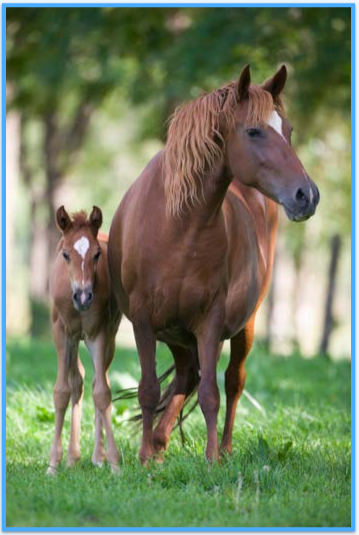 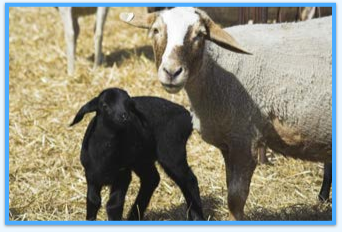 Natural Selection
Living things reproduce and become more numerous 
Oﬀspring diﬀer from their parents (variation) 
Some of those diﬀerences are advantageous, giving the oﬀspring a greater chance of surviving and reproducing 
More oﬀspring will be born with that variation 
That variation may spread through a population and change it 
Sometimes, part of a population will develop diﬀerent variations, eventually forming a new species.
Sheep with white wool may occasionally produce oﬀspring with black wool
The foal has inherited a distinctive white facial marking from its mother.
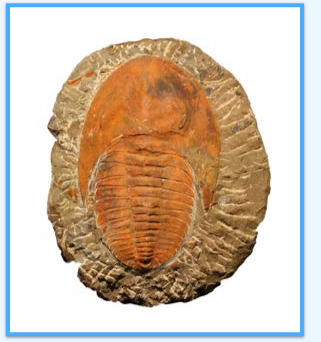 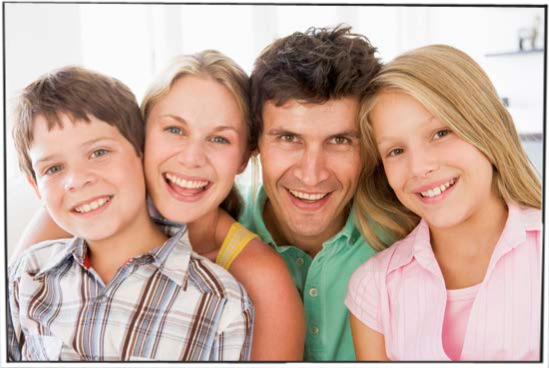 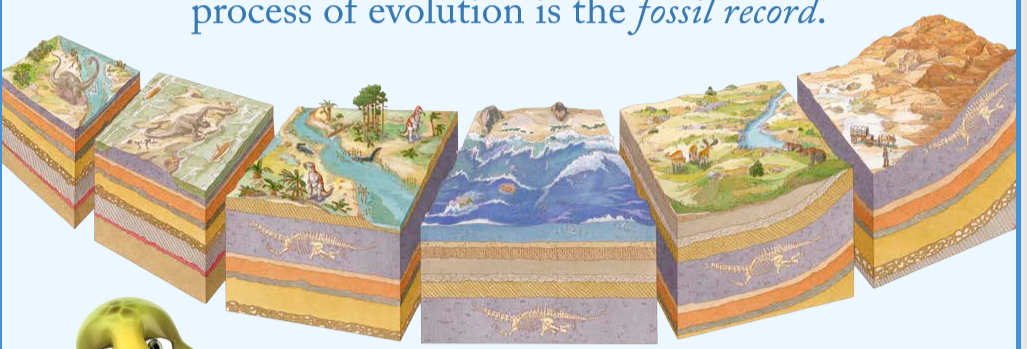 One of the main pieces evidence that helps explain the process of evolution is the fossil record. Fossils are formed over millions of years. The remains of animals have been fossilized, and layer after layer of rock built up above them as the landscape changed.
The daughter has inherited her brown eyes from her father. This is not random: if two parents have blue eyes and brown eyes, it is much more likely that their oﬀspring will inherit brown eyes.
In the 17th and 18th centuries, scientists such as Carl Linnaeus were developing systems for classifying living things and developing theories which explained how living things were aﬀected and changed over time by the conditions of their environment.